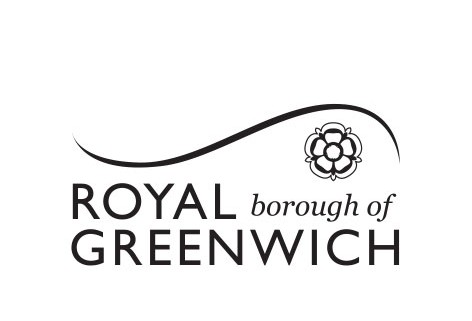 Rebuilding Greenwich’s 
Community Directory 
Show & Tell #6
10/05/2022


Please note this Show & Tell will be recorded
[Speaker Notes: Beth slides 1-8]
What is a Show & Tell? 

A regular event where we...
Make connections with other work and knowledge
Get feedback from everyone, to shape what we do next

(not just those involved in the day to day work)
Show progress early and often
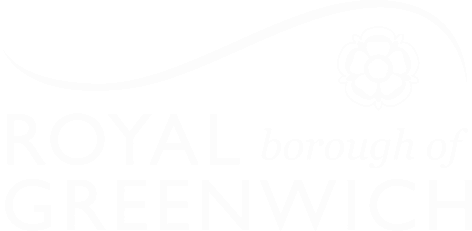 [Speaker Notes: It’s a way to share learning from a project as you go. Often, change programmes or technology projects will do all the work, and then tell everyone only when the change is about to go live
This is different – it's about sharing the analysis, thinking and learnings continuously.
First one today will be a bit different – setting the scene and introducing the work, with only a little bit about our findings.
you can expect:
Us to show our progress – what have we been doing, and what have we learned?
To have a chance to influence the work. We want to hear what's important to you, and what we’ve missed
To be able to draw links to other projects or initiatives that we might not know about]
Today’s Show & Tell
So that you: 
Get an in-depth look at some of our current work in progress, learn about the tools we're using and tell us what you think!
Play an active role in helping us to progress with one of our current challenges – which problem to prioritise focusing in on next
We will cover:

The research synthesis we’re working on
A tool we’ve been using to capture users' pain points, needs and desires 
An interactive discussion and activity based on how we're connecting the problems we've observed
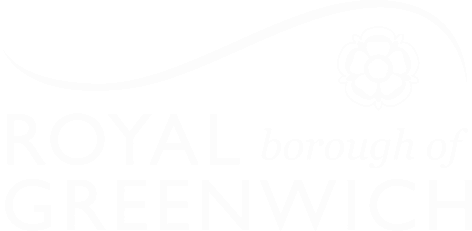 What we're not covering today
Detailed context behind our work
An in-depth update or explanation of everything we’ve done since our last Show & Tell  

If you want to learn more about the context of this work you can read weeknotes 1-7 covering the early stages of the project, watch the team present in their first Show &Tell event or look at the slides here.
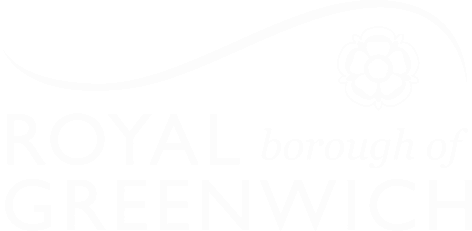 Our team + mission
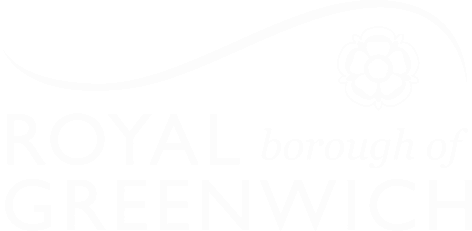 A blended team from across the council
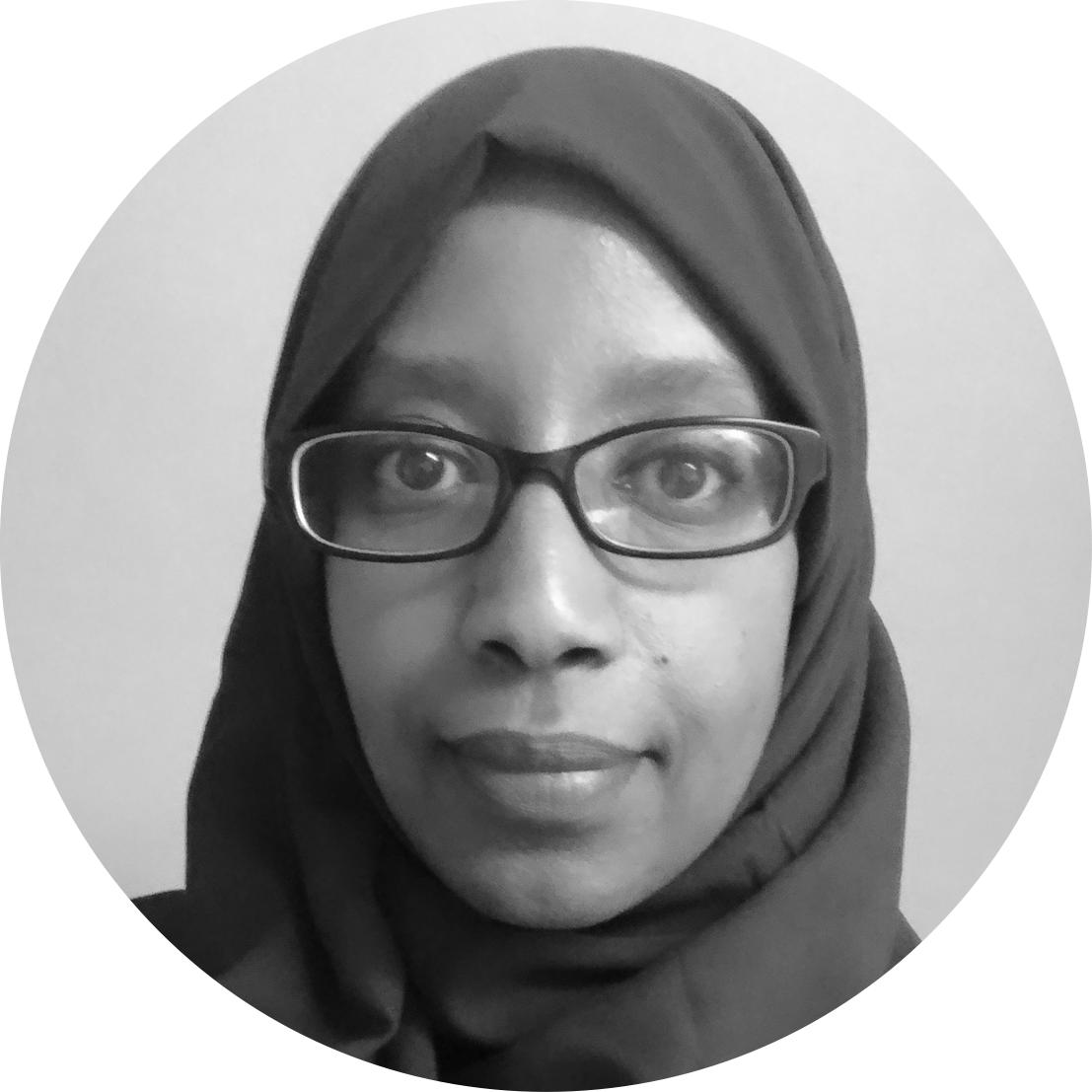 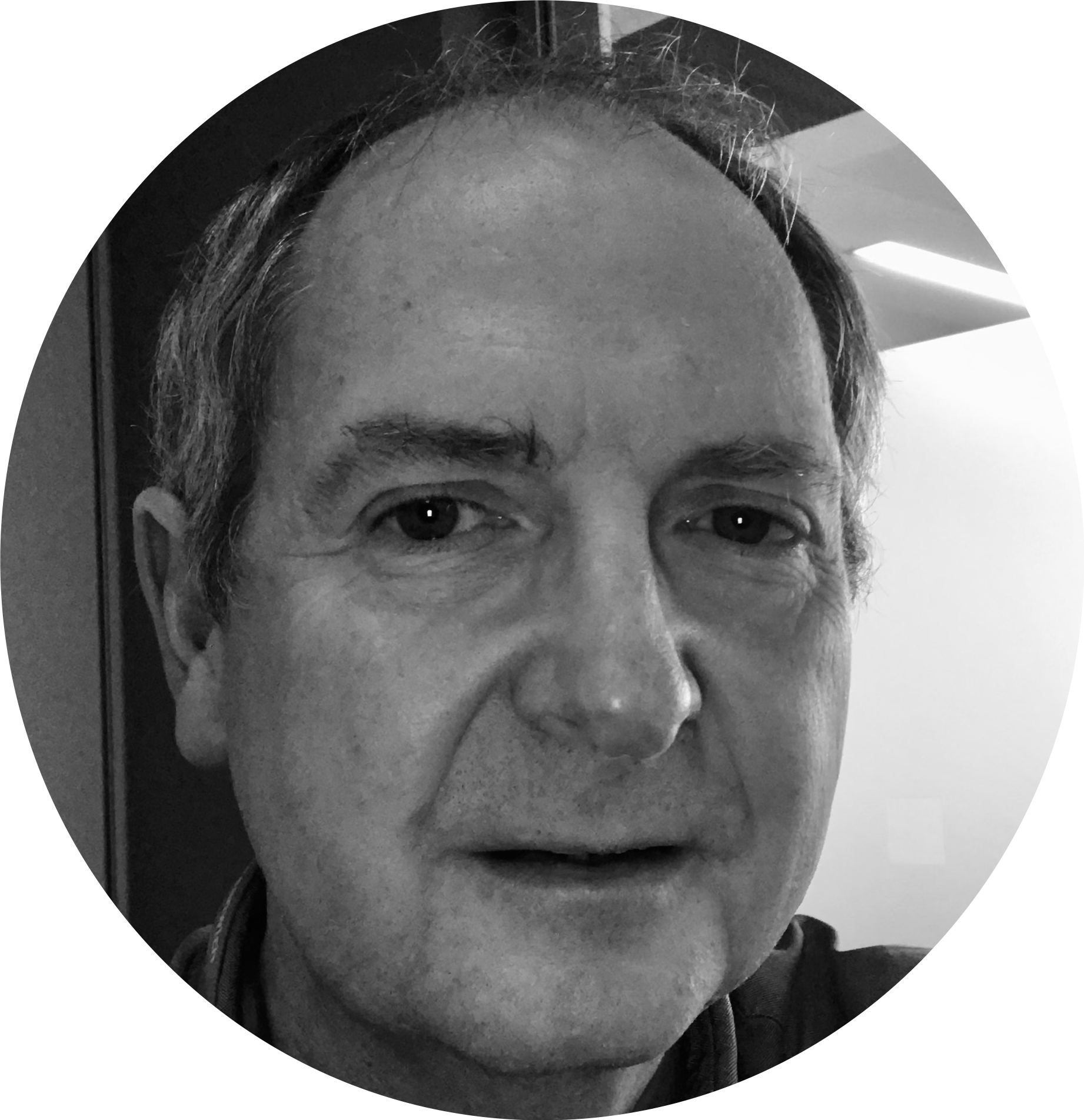 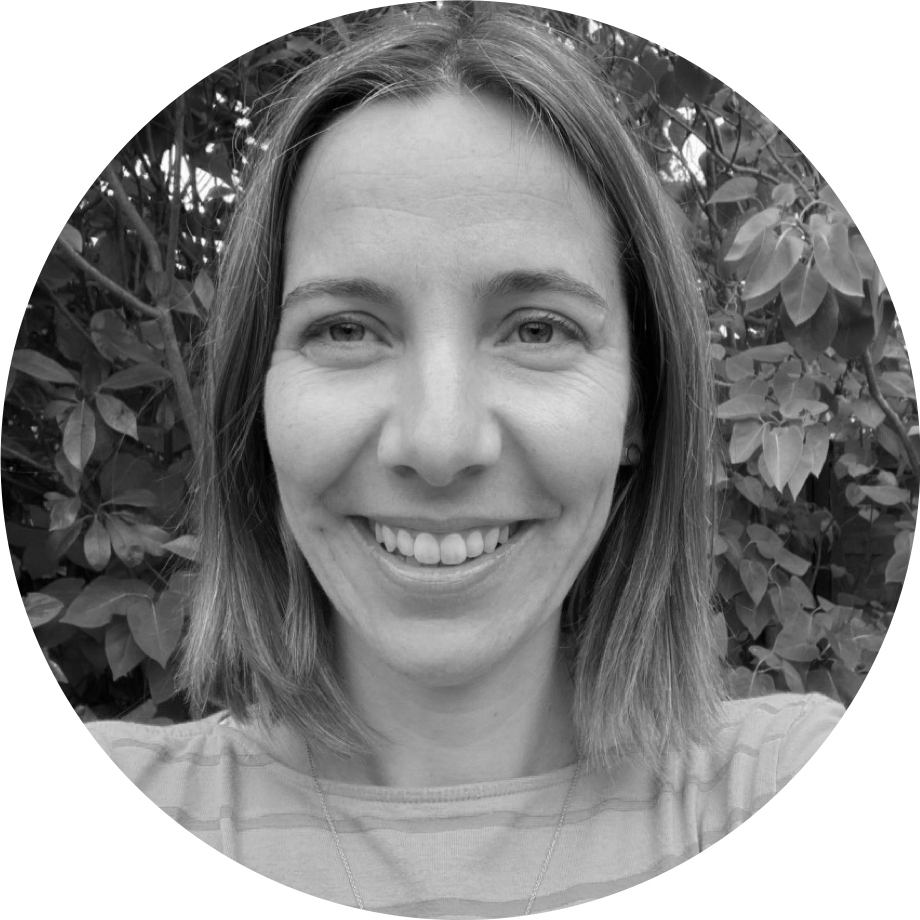 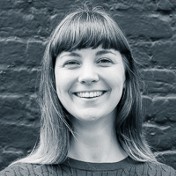 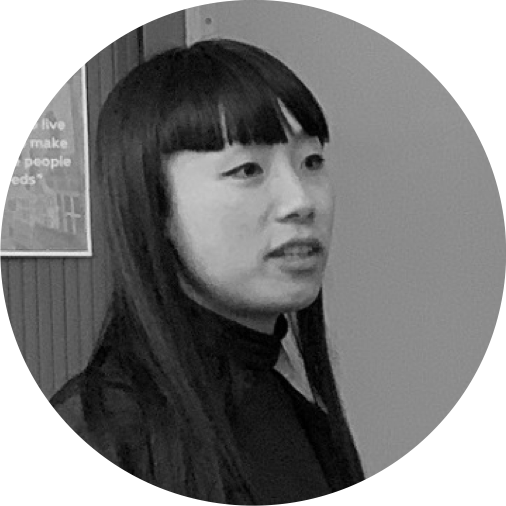 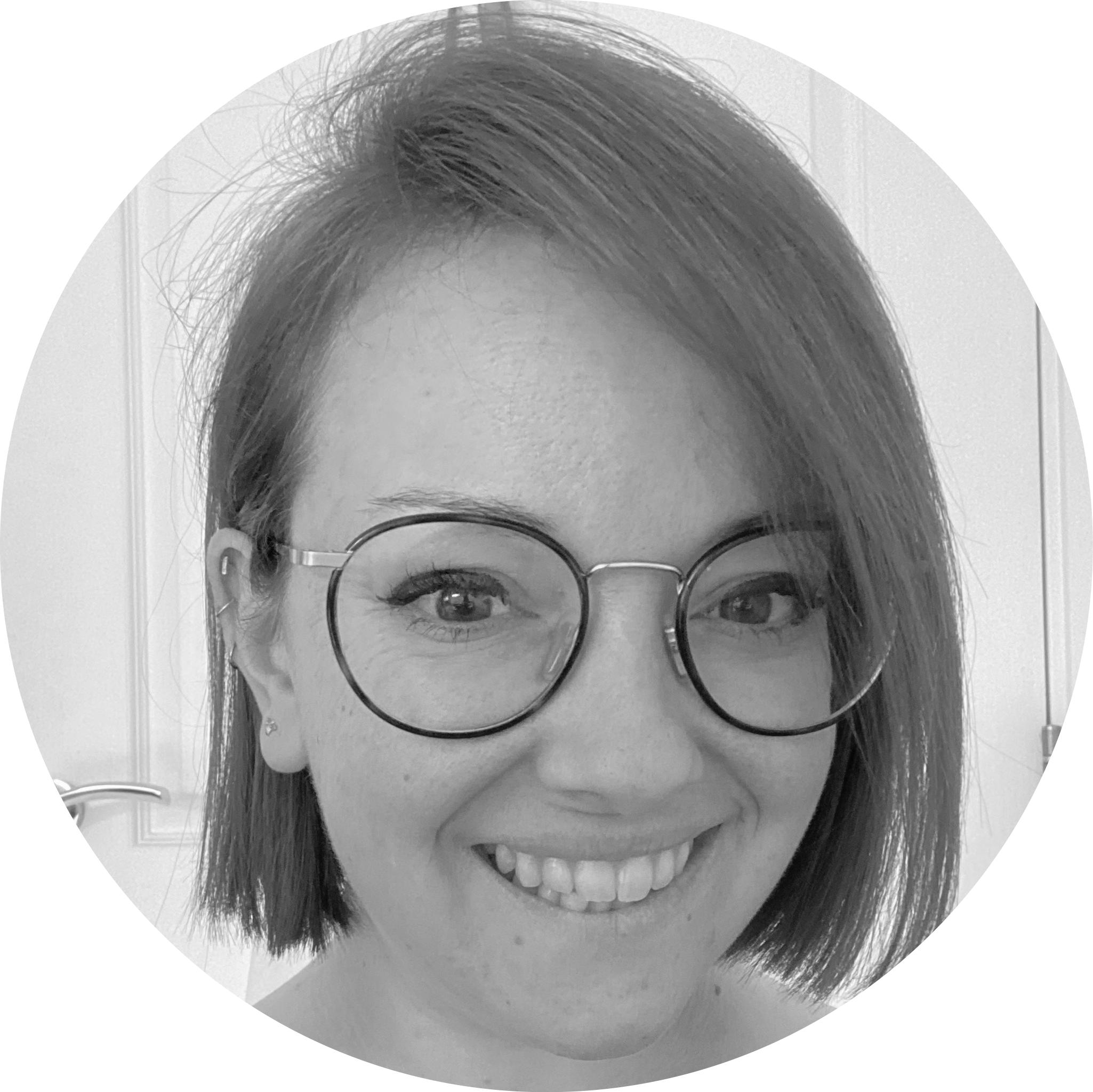 Lizzie Cullen Davison
Software Developer
TPX Impact
Steve Ollier
Principal Performance OfficerHealth & Adult Services
Rebecca Layng
Programme Manager 
Health & Adult Services
Lingjing Yin
Head of Product
Digital and Customer Services
Alexia Fergus
Senior Manager
Health & Adult Services
Hibak Yusuf
Early Help Team Leader
Children Services
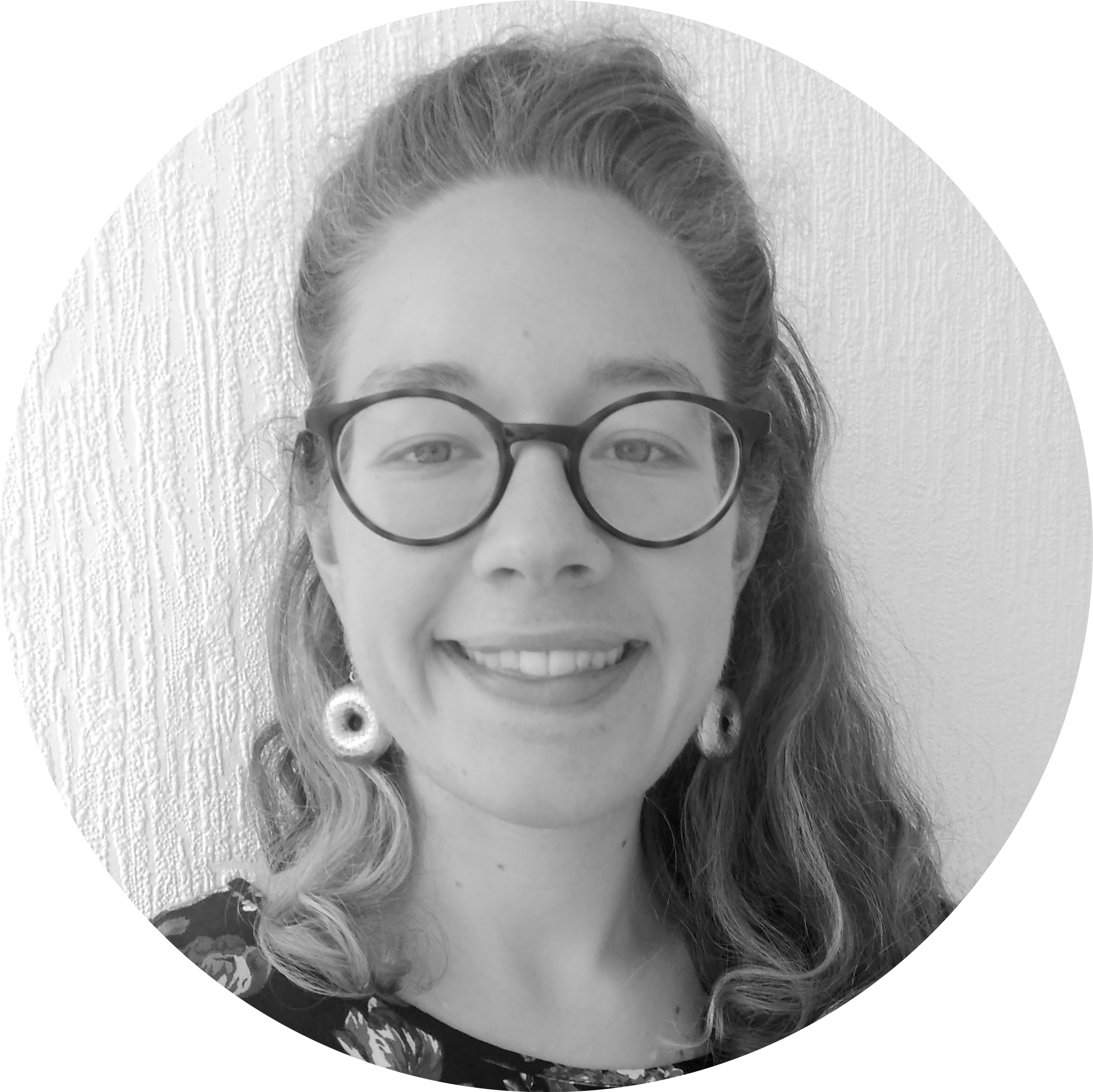 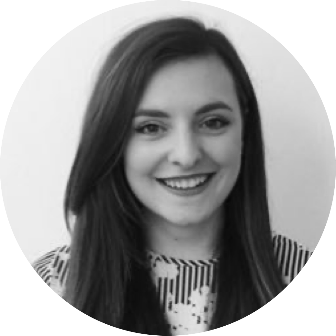 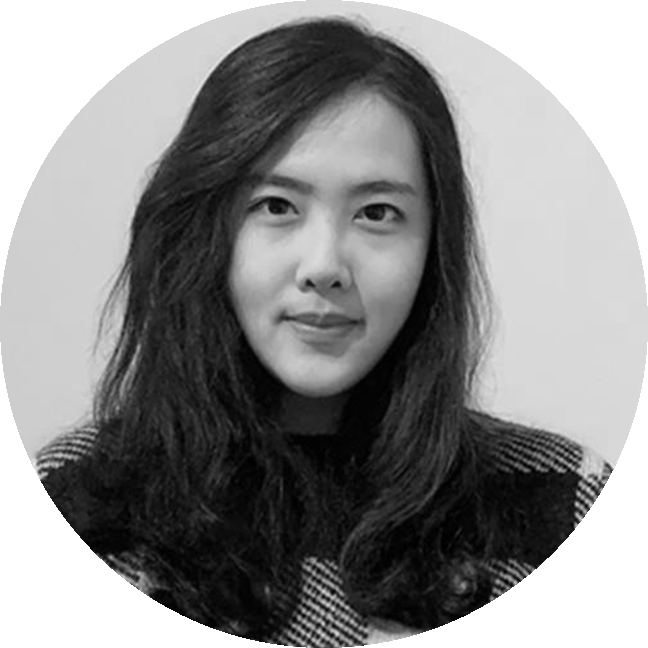 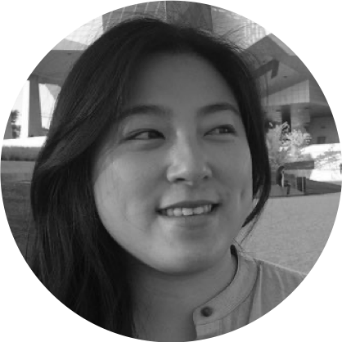 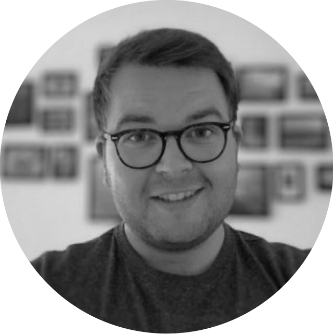 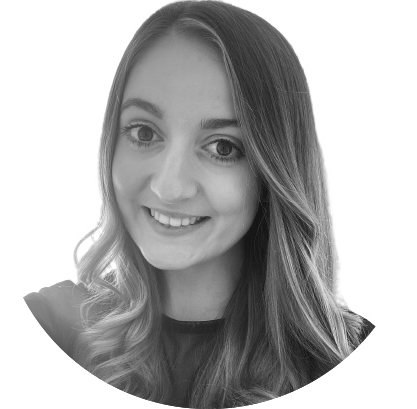 Alex Sturtivant
Product Manager
Digital and Customer Services
Beth Mindham
Delivery Manager
Digital and Customer Services
Alysia-Marie Annett
Senior Content Designer
Digital and Customer Services
Connie Wroe
User Researcher
Digital and Customer Services
Yu Hsuan
Service Designer
Digital and Customer Services
Jenny Thai
Senior Product Designer
Digital and Customer Services
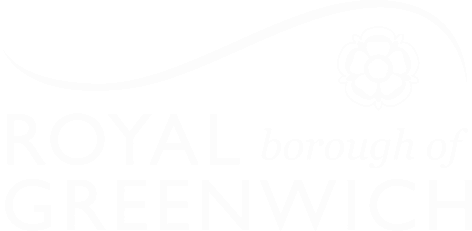 6
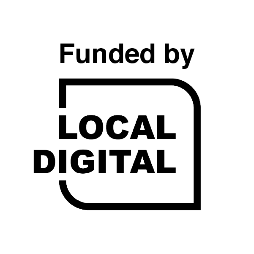 Our mission
To design a reusable community directory product that:

makes local information, advice and services more accessible, intuitive and easy to navigate for residents 

creates a more sustainable and devolved way to publish and update content for all organisations and service providers involved
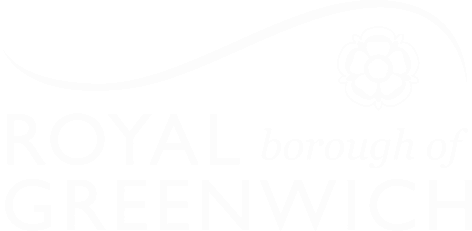 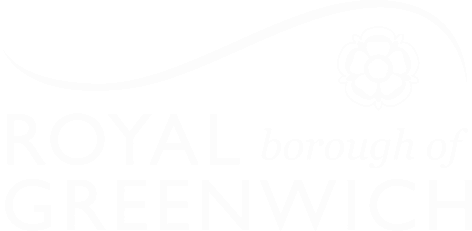 [Speaker Notes: Alex]
Today’s theme: synthesis
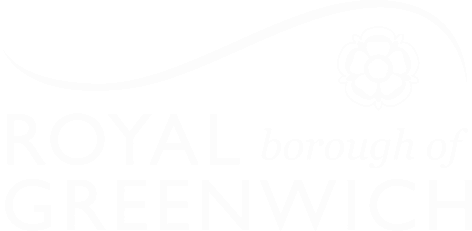 [Speaker Notes: Alex?]
Our focus right now is drawing insights from our research
We started our project with a high-level understanding of the problems
We’ve run lots of research to try and better understand those problems
Over 50 residents, inc. 7 in-depth interviews
7 local service providers
5 referrers
15 RBG staff members
We’re now trying to connect the dots together to see what problems are the most important for us to solve if we want to achieve our mission
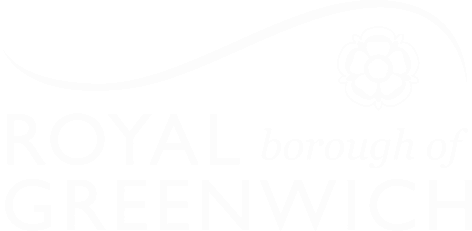 Capturing our users’ needs, pain points, and desires
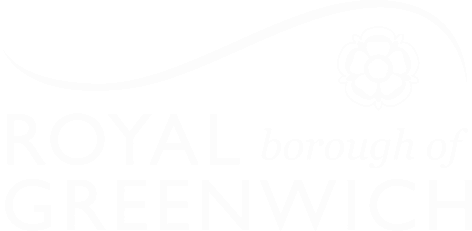 [Speaker Notes: Alex?]
Value Proposition Canvas
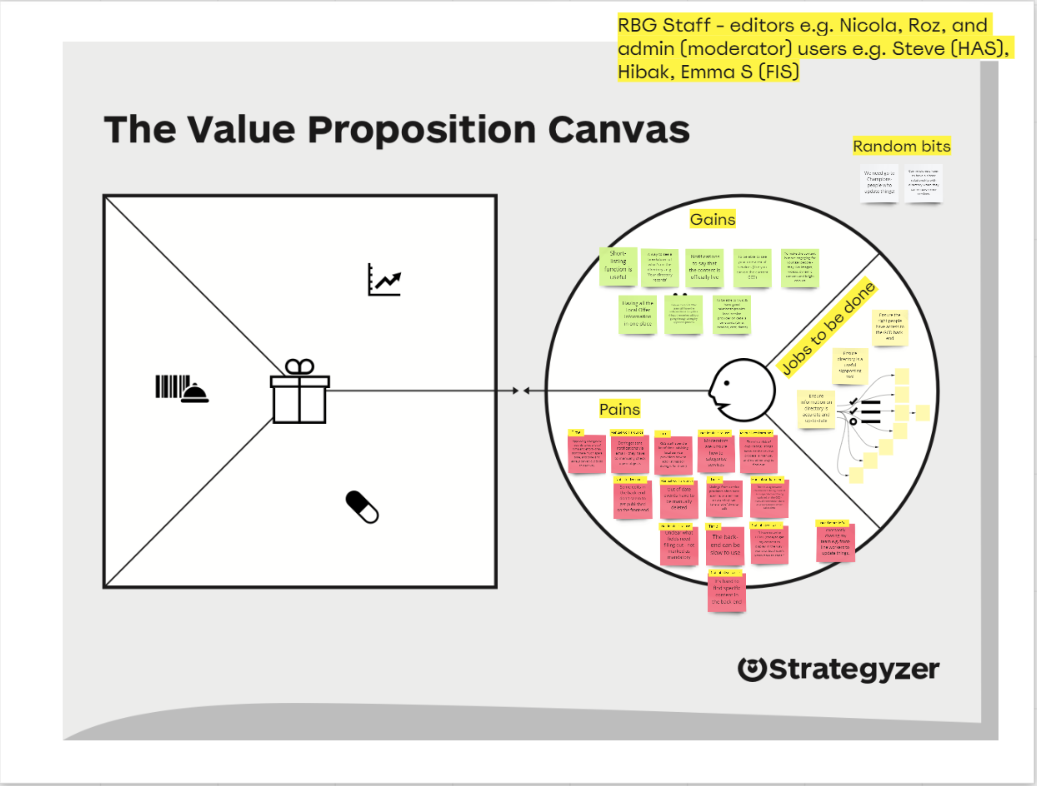 Their desires
What they need to do
Their pain points
How our product will meet their needs, pain points and desires
(not filled out yet)
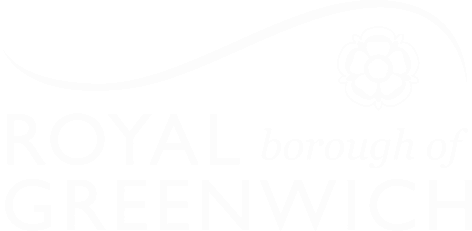 Value Proposition Canvas
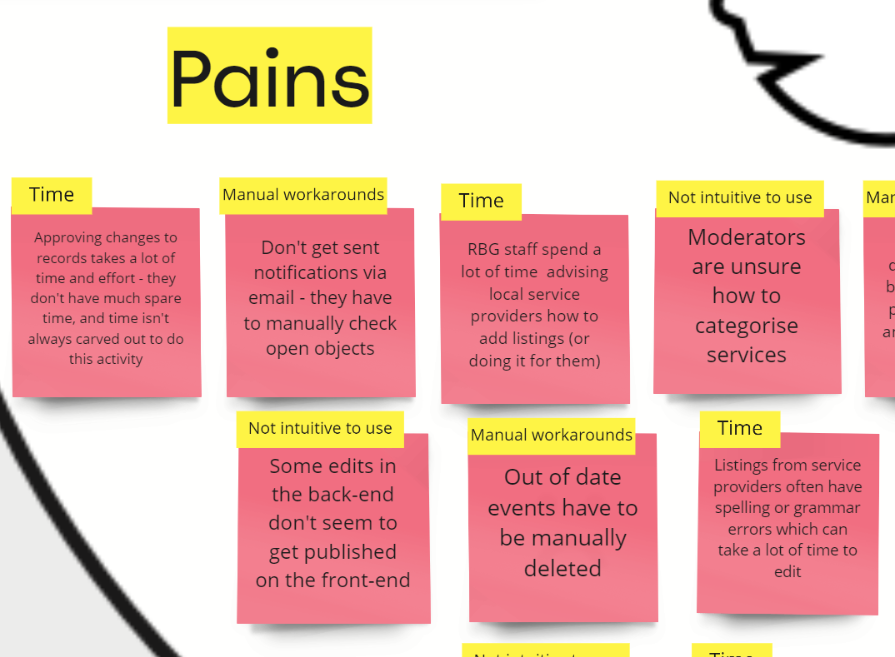 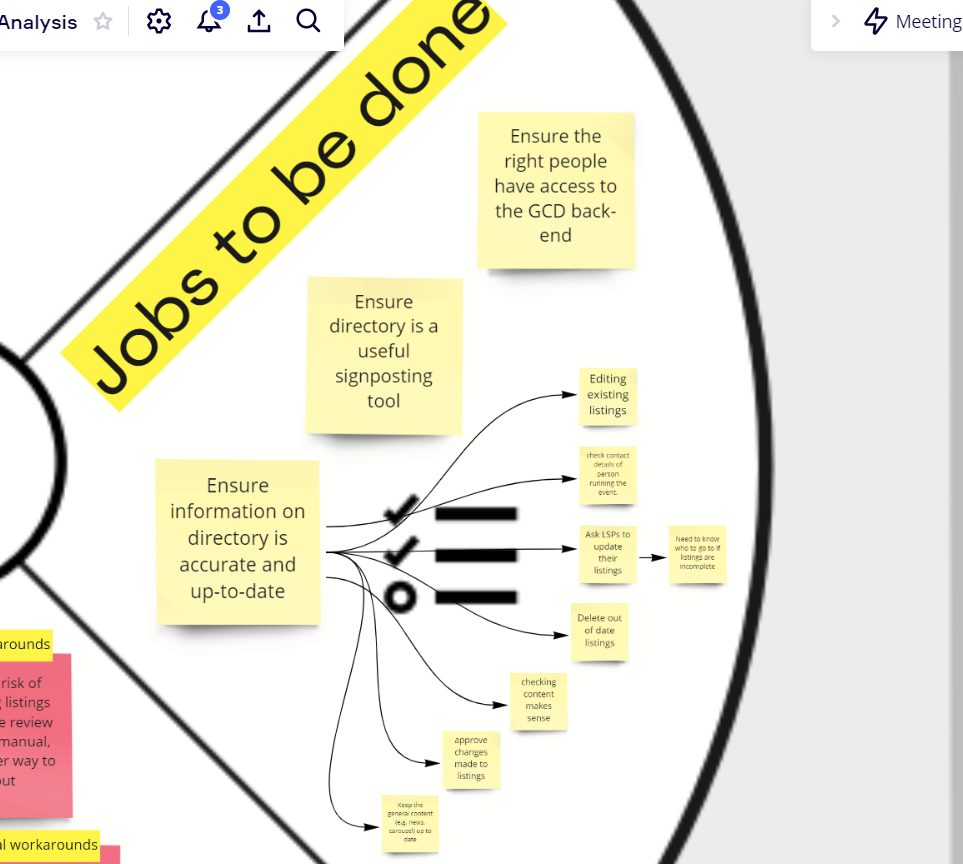 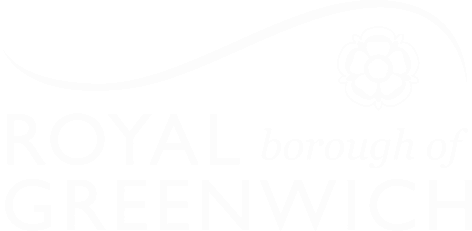 Connecting the problems we’ve observed
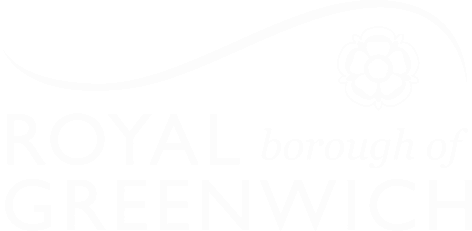 [Speaker Notes: Alex?]
Problem map
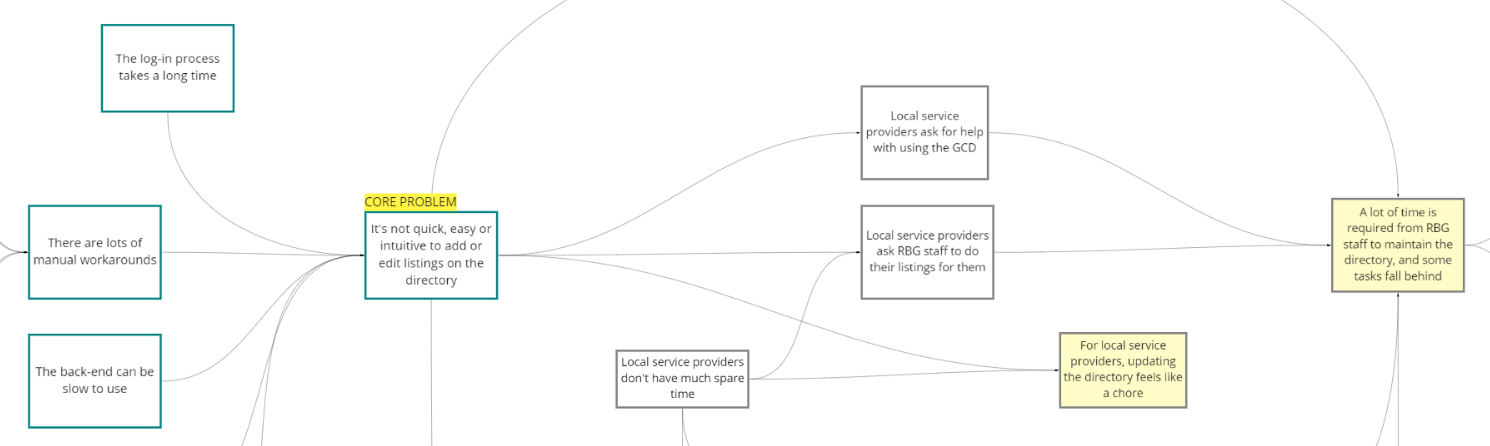 Problem
Consequences
Causes
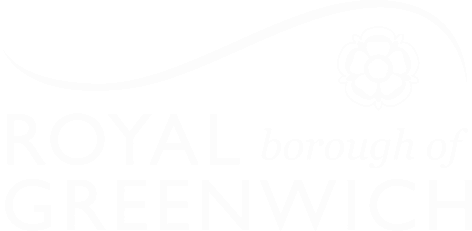 Problem map – focused reading time


We're now going to give you 10-15mins to read through our problem map in more detail. You can do this by either:

a) opening the image we've just posted in the chat 
b) staying on the call and following our screen

Feel free to add comments or questions in the chat as you read. After 10mins of reading we will open for discussion to hear your thoughts. We are now going to post some (optional) prompt questions for you to consider whilst reading. 

After the discussion, we have another small interactive activity but we will explain this when we get to it!
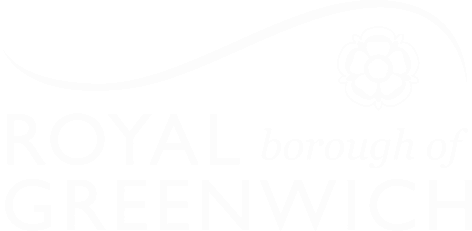 Over to you!
Next steps
Update our problem map with today’s feedback

Create written problem statements
Prioritise the problems – what do we need to answer now?

Run experiments to try and solve the prioritised problems
We'd love to know your thoughts and answer any questions you might have.

Comment in the chat or speak up 🙂
What stood out to you?

What questions do you have?
[Speaker Notes: Stepping back to see how problems relate to each other
Prioritising areas we should do more testing in
Validating that we’re solving a complete problem for users]
Thank you for coming!
Ways to stay in touch: 

Read our weeknotes – these are sent to all Show & Tell attendees every Friday

Come to our future Show & Tell events

Send us an email or a message on Microsoft Teams:

Bethany.Mindham@royalgreenwich.gov.uk
Alex.Sturtivant@royalgreenwich.gov.uk
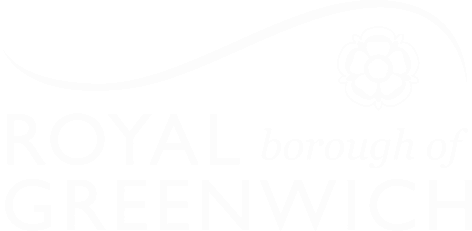